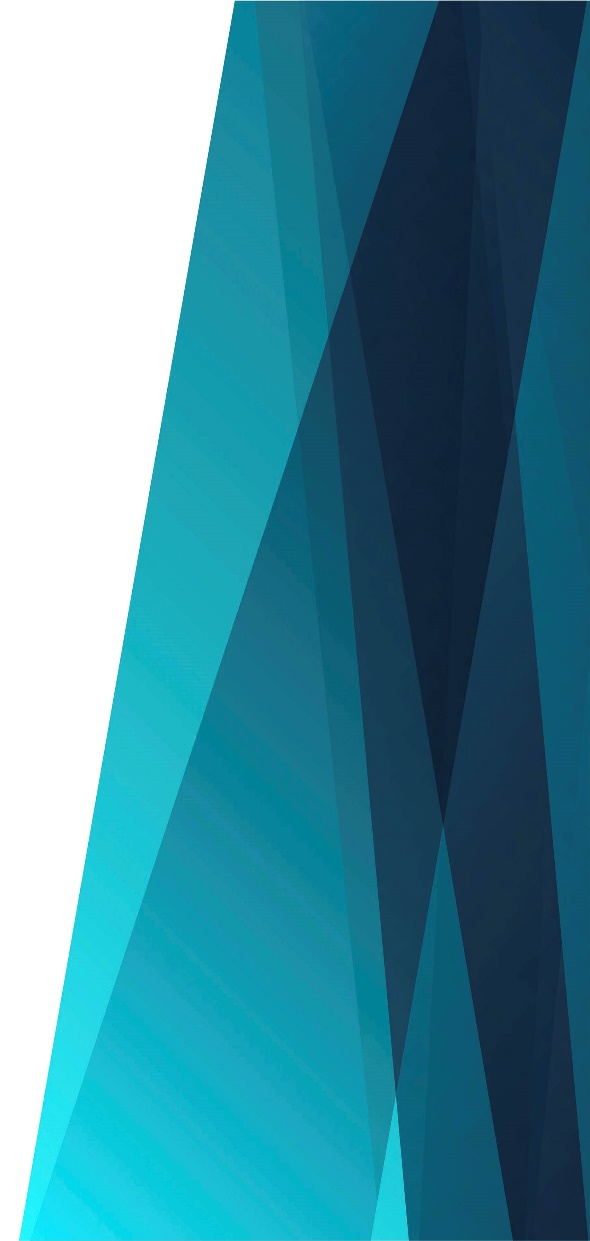 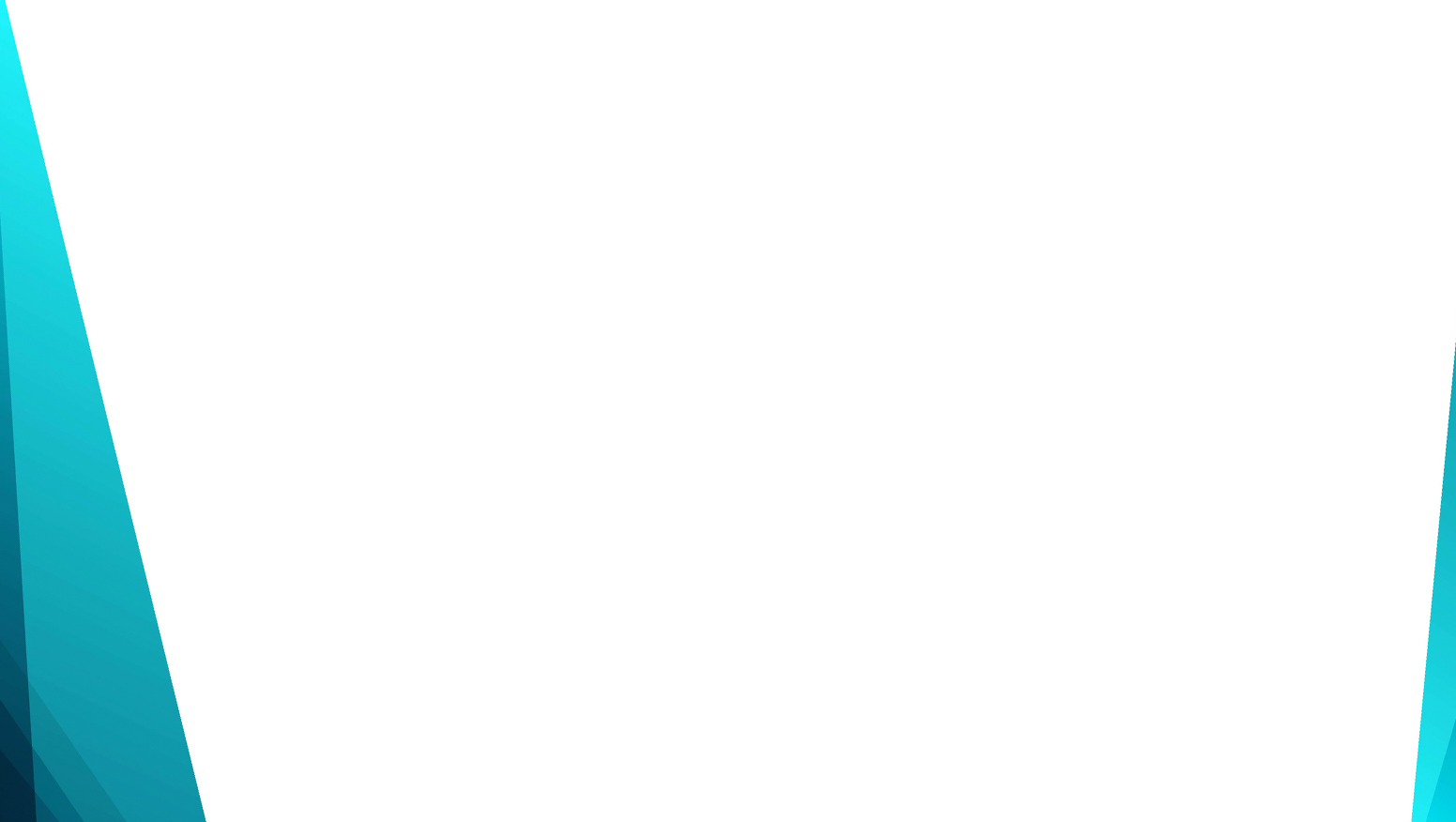 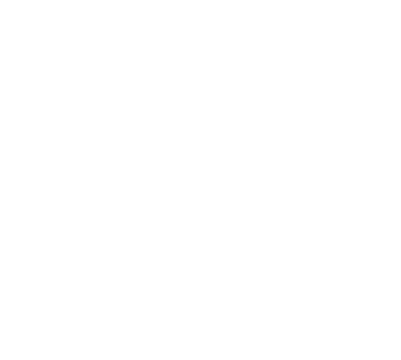 Гимн 
о милосердии
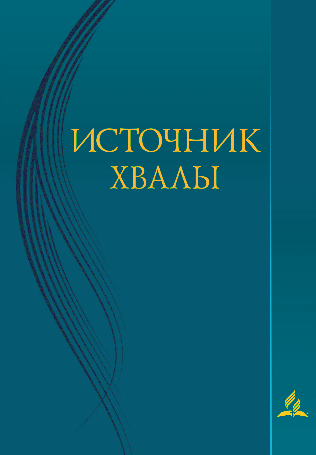 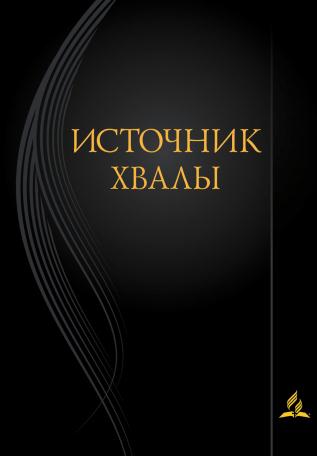 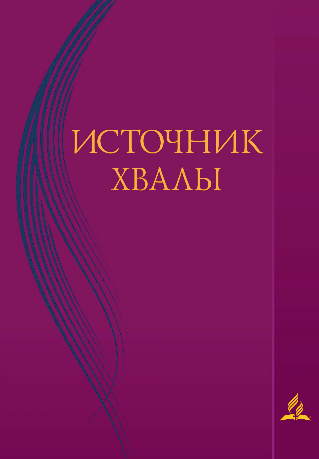 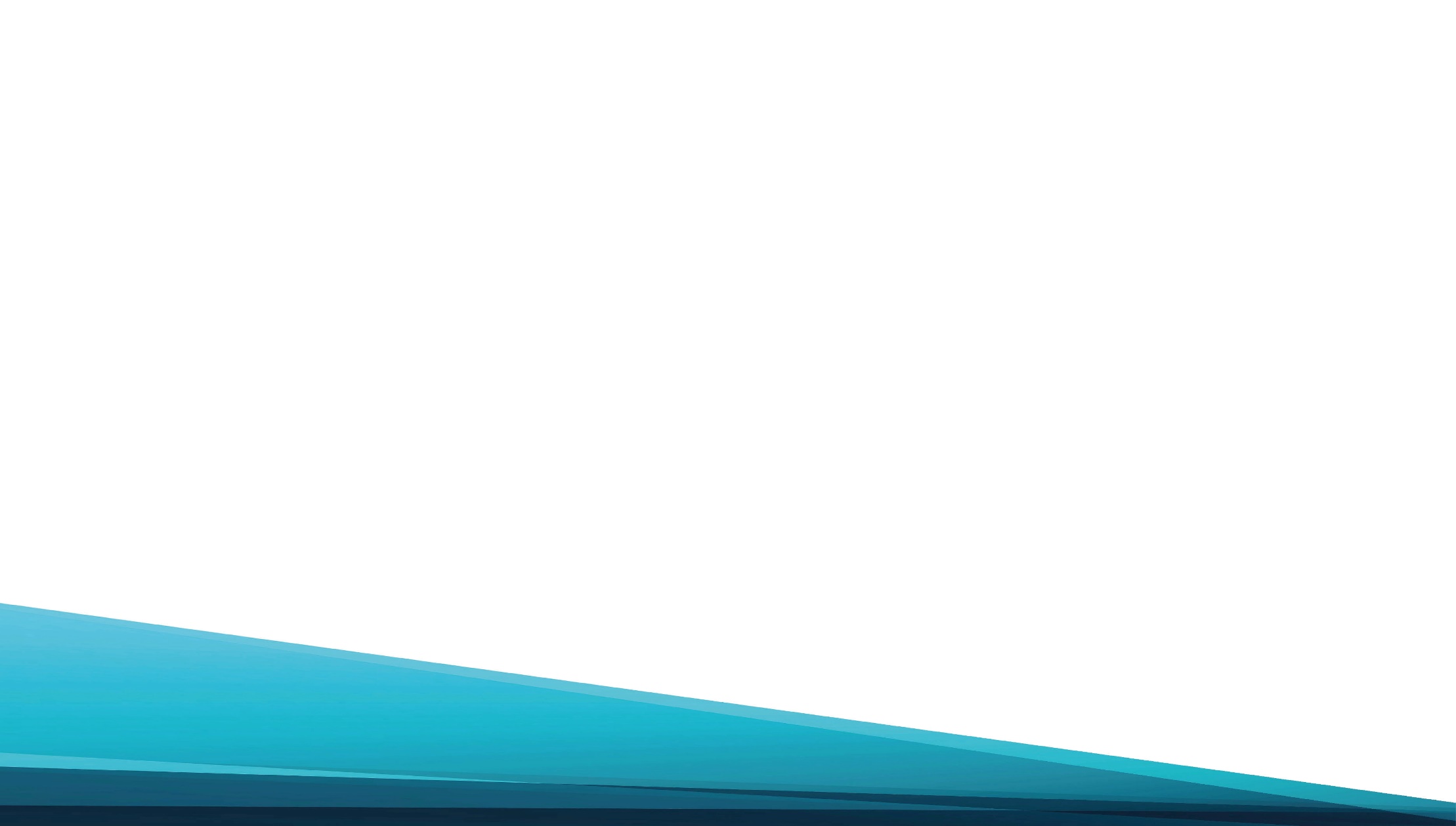 В мир, что от вечности
Богом любим, став человеком, 
Пришёл Божий Сын
Снял обличье Царя, 
Свет явил Собою,
Милость даря, 
Миру стал слугою.
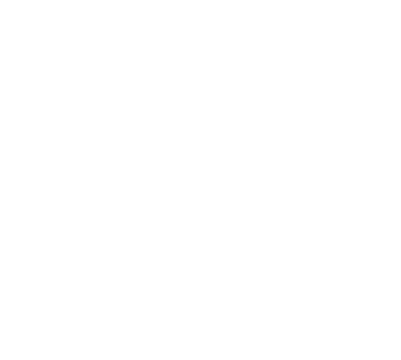 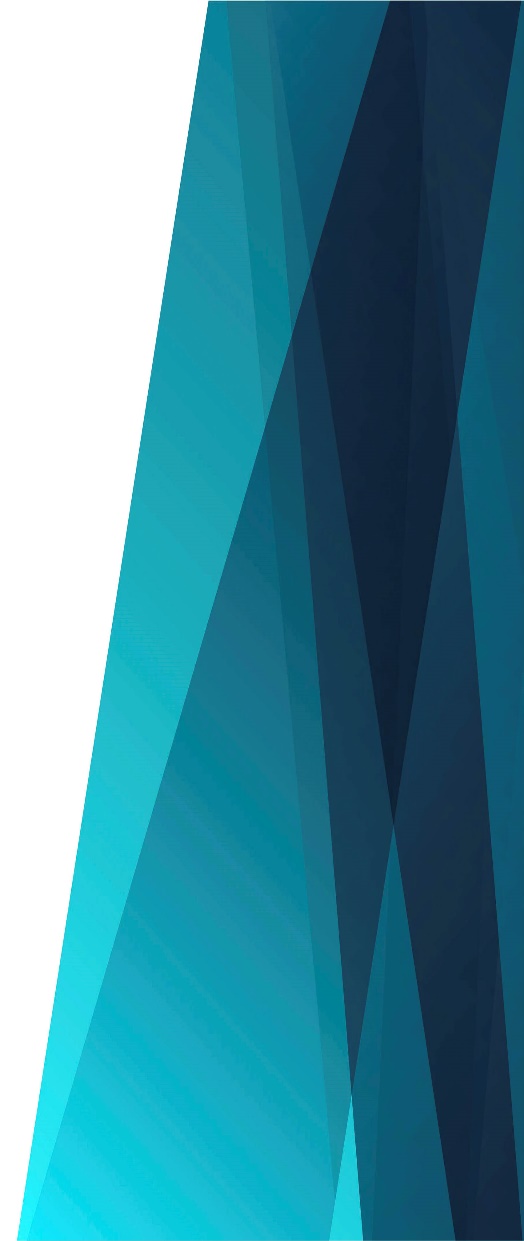 Припев:

Вечный, праведный Отец!
Прими моленье 
Жаждущих сердец.
Во имя Сына веди 
На святые дела,
Соблюди в нас Его слова.
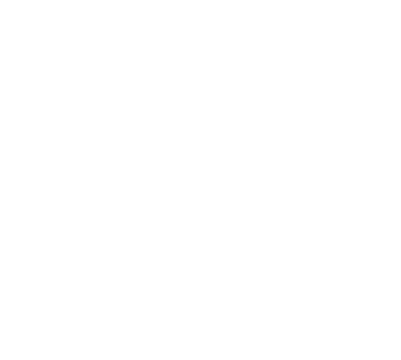 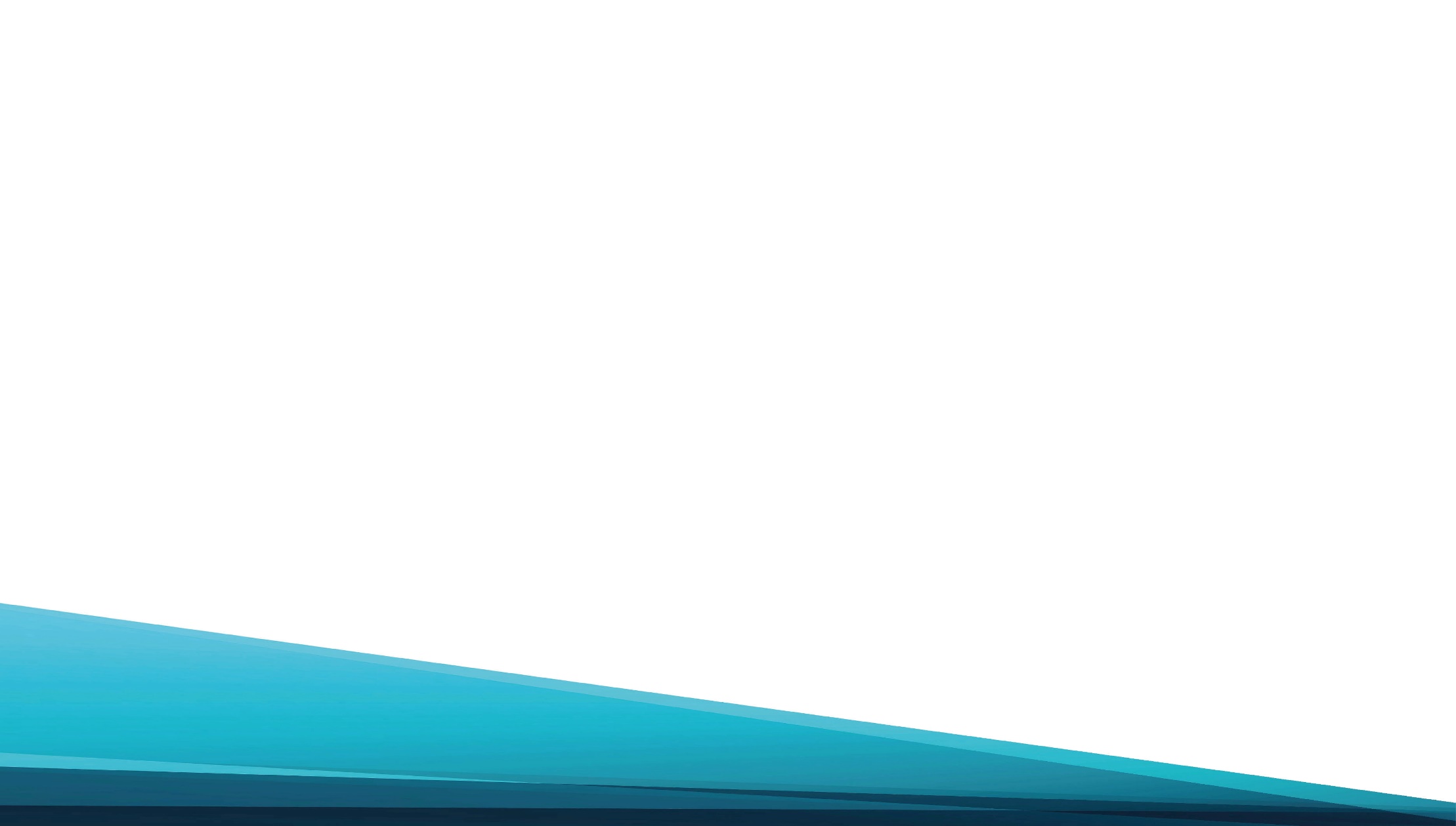 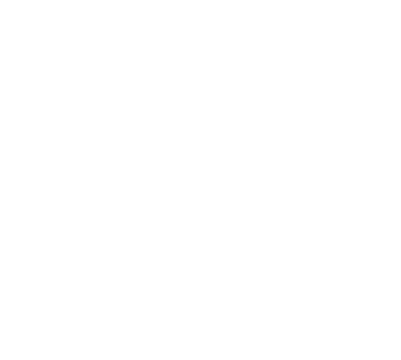 Всё, что вы дали больным, Дали Мне. Всё, что собрали, Живя на земле, к небесам Приведёт, и Отец пред вами 
			Дверь распахнёт, 
			Наречёт сынами.
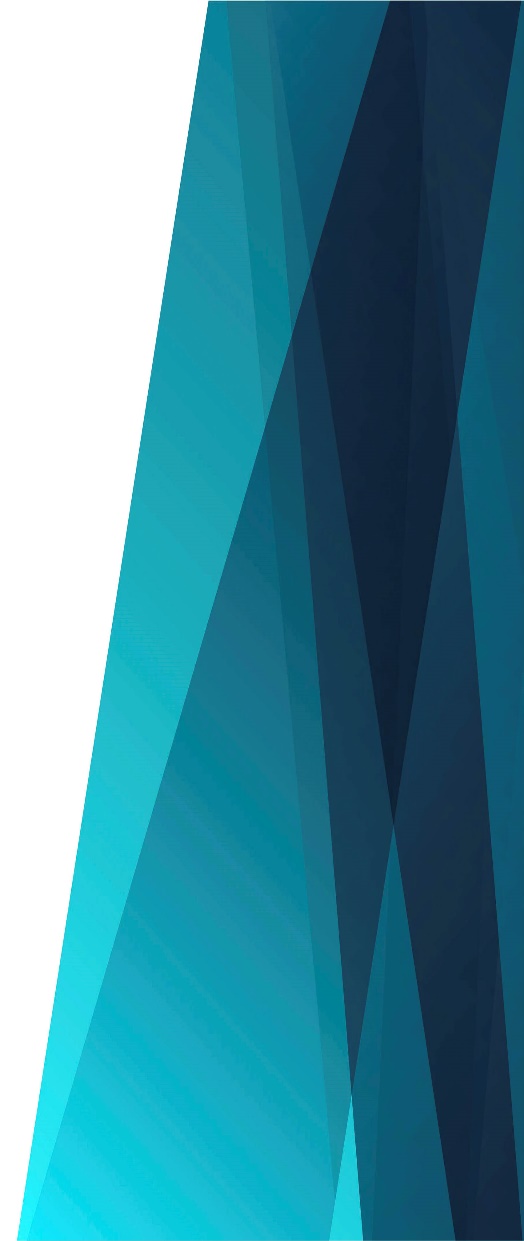 Припев:

Вечный, праведный Отец!
Прими моленье 
Жаждущих сердец.
Во имя Сына веди 
На святые дела,
Соблюди в нас Его слова.
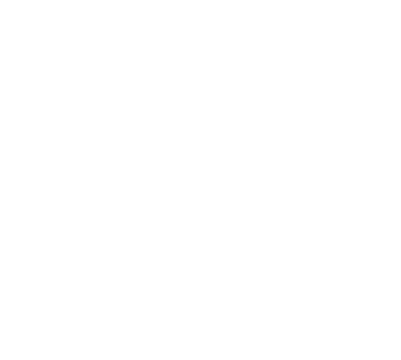 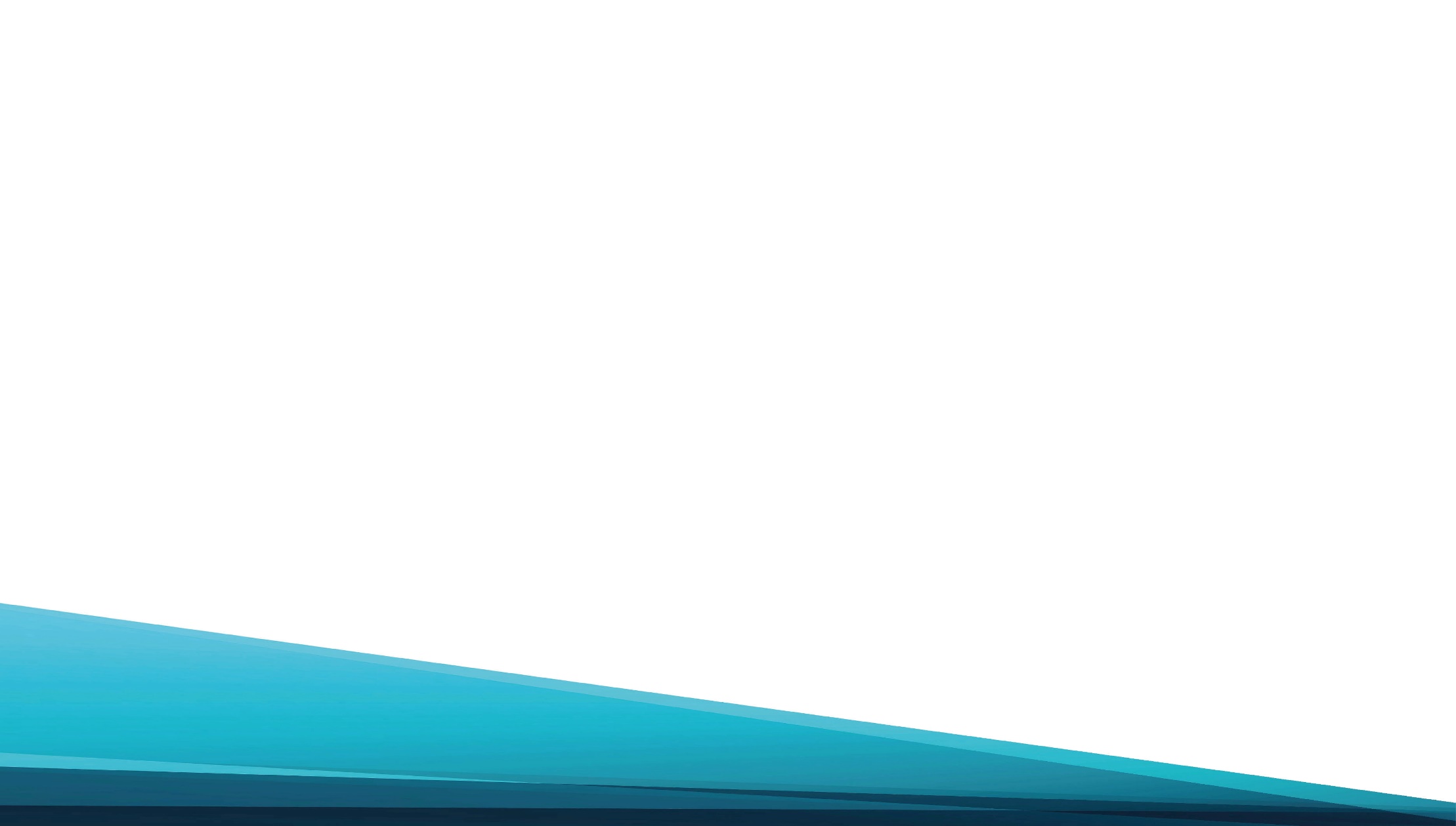 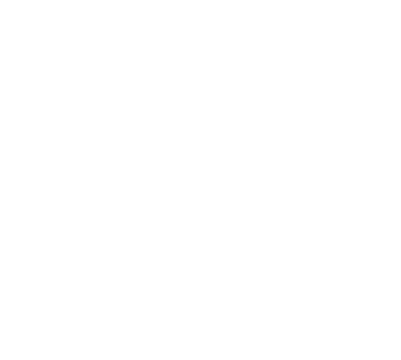 Царства благого 
Ищите в себе.
Духа Святого Просите в мольбе.
Принесите Мою 
Вы любовь повсюду.
С вами во веки веков пребуду.
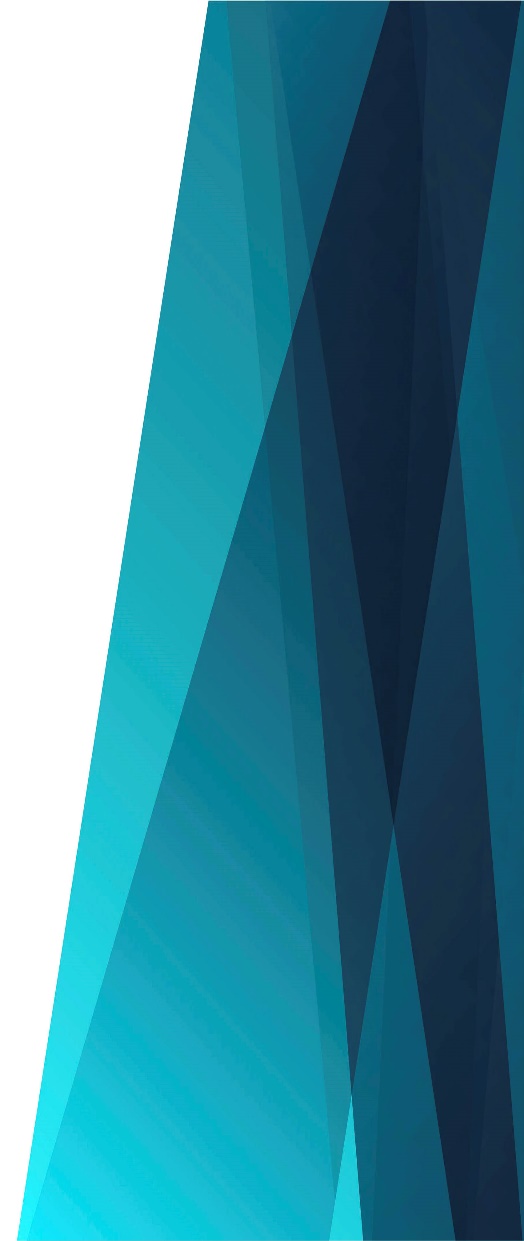 Припев:

Вечный, праведный Отец!
Прими моленье 
Жаждущих сердец.
Во имя Сына веди 
На святые дела,
Соблюди в нас Его слова.
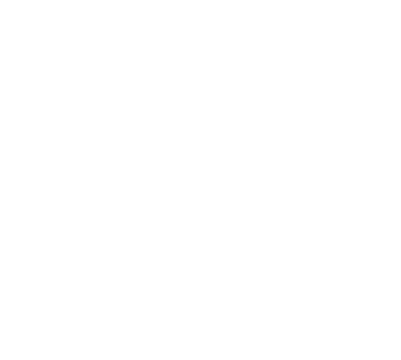